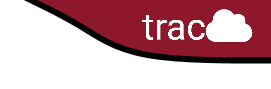 Mastering Reports: Tips and Techniques
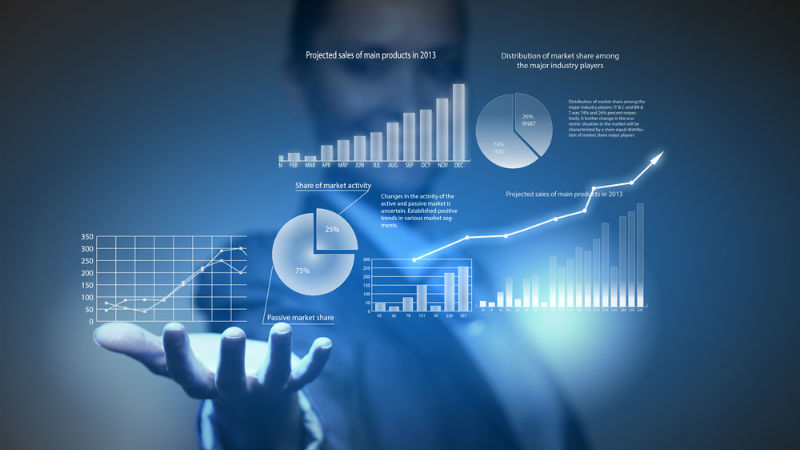 With  Luis Frias
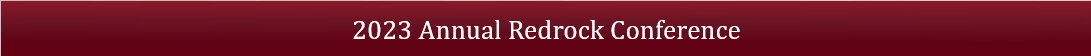 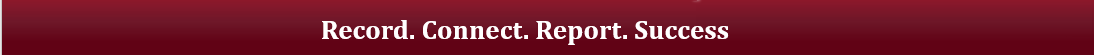 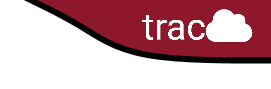 Topics We Will Cover Today
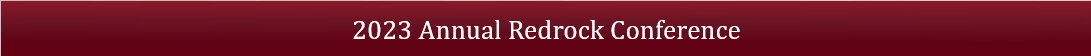 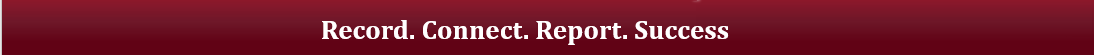 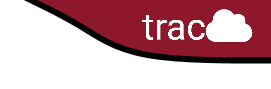 Automated Reports
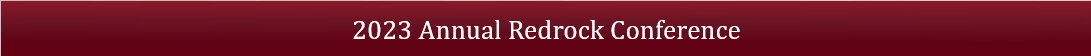 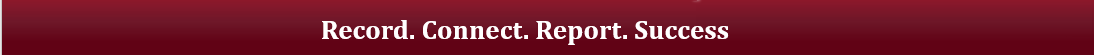 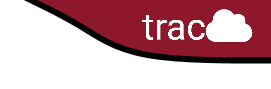 SI Comparison Report
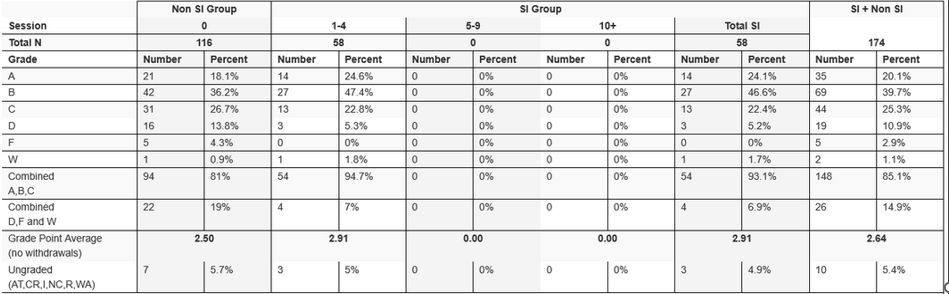 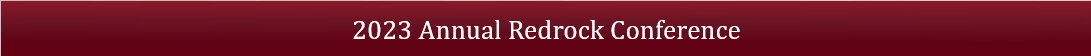 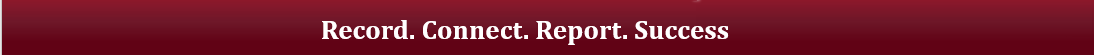 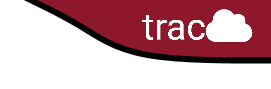 Faculty and Assigned Staff
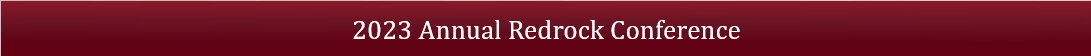 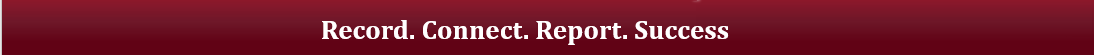 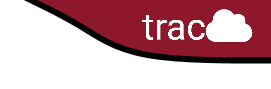 Related Sessions
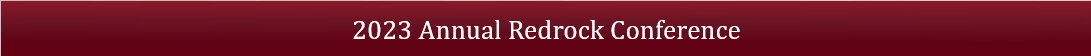 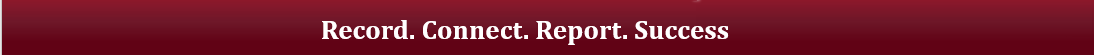